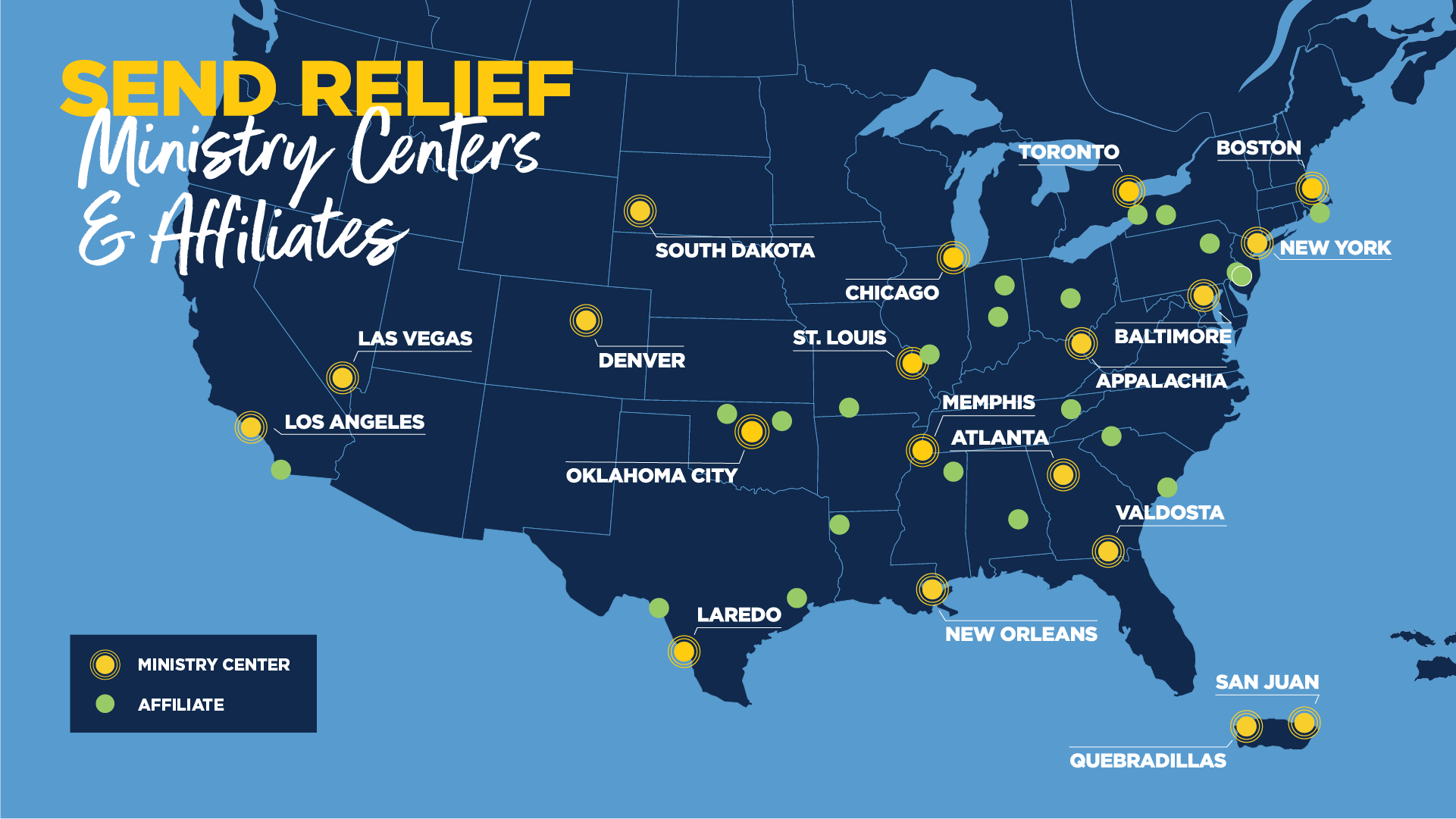 Need updated MC and affiliate map
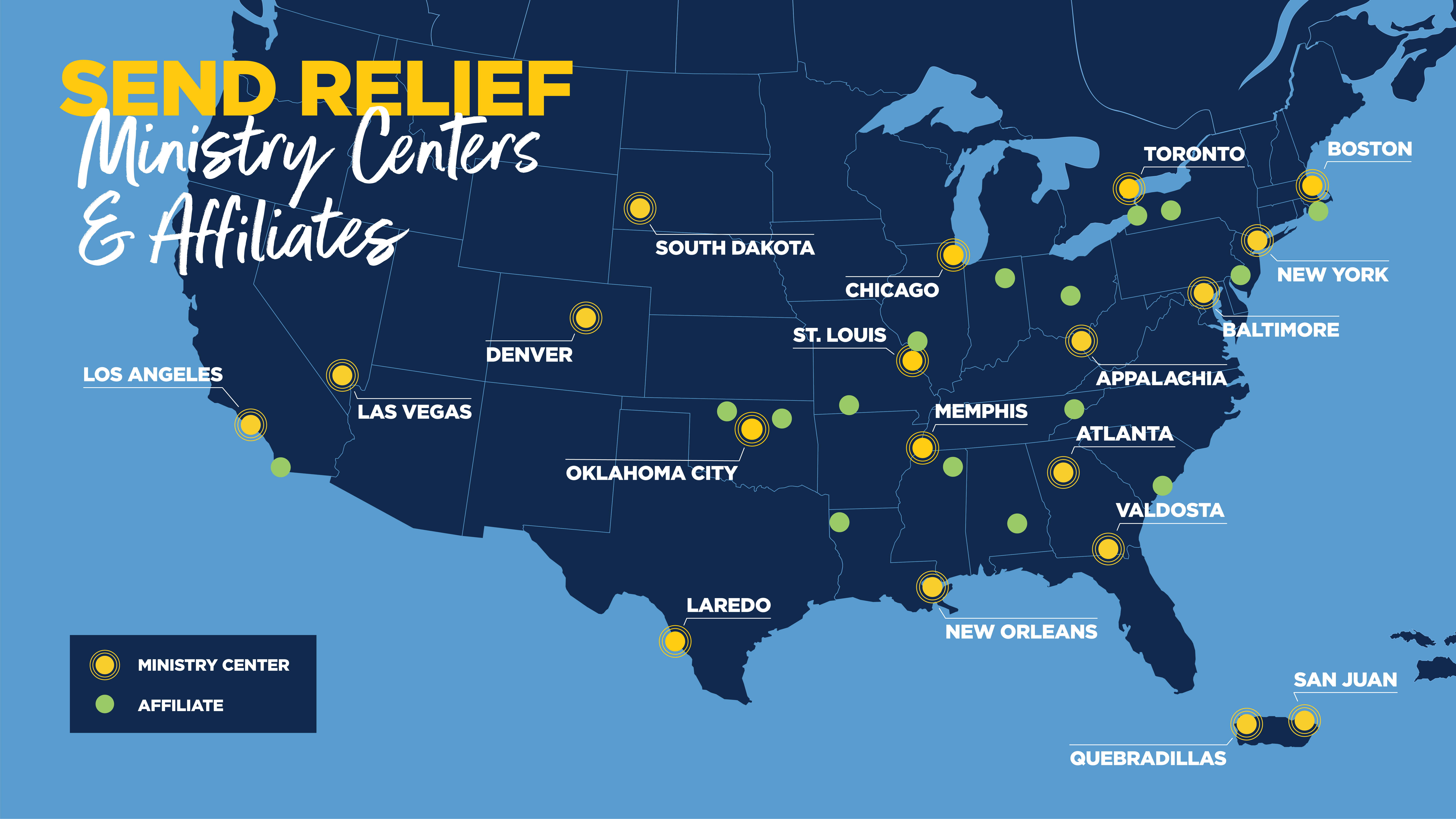